L10 Rugged Tablet PlatformProduct Overview
L10 Platform Video Overview
The New Xplore L10 Rugged Tablet Platform by Zebra
With All of These Options, It Is Easy to Choose the Right Mobility Solution for Your Workers
The Xplore L10 rugged platform offers a variety of tablet configurations and a shared accessory ecosystem that sets a new standard in office, vehicle, and field-based computing.
Whether your mobile workers prefer a slate tablet, a tablet with a hard-handle and built-in barcode reader option, or a 2-in-1 laptop / tablet with a full-featured keyboard, the functional flexibility of the Xplore L10 ensures that your workers have the right computing tool for their job.
Agenda
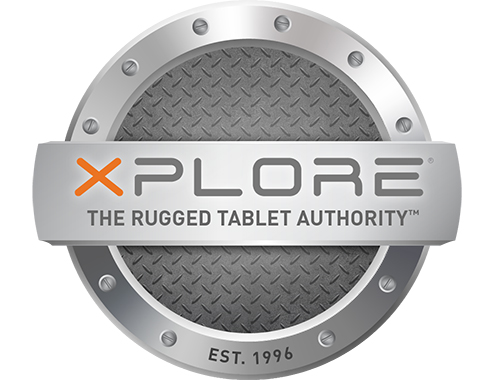 Xplore Legacy
Xplore Brand Promise
L10-Series Overview
What’s New
Comparisons
Legacy Tablets
Compatibility / FAQs
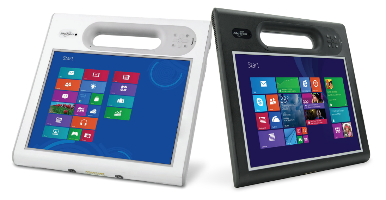 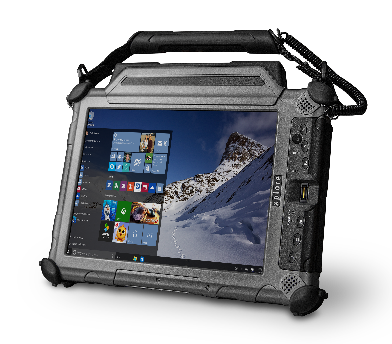 Xplore Legacy
F5m/C5m and the Xplore XC6 are great examples of the longevity and reliability Xplore believes is critical to customer success.

The iX104 was launched in 2002 and has continued to set the standard for ultra-rugged tablets. 

The C5m was launched in 2007 and became the dominant rigid handle tablet in the market.  

Throughout multiple generational updates the peripheral ecosystem has remained compatible helping to lower the total cost of ownership for customers.
[Speaker Notes: We’ve learned a lot and applied it to the new L10
You must continue to invest for a product to have this much success
This is the starting point not the end for the new L10, and its already amazing]
Xplore Legacy – C5/F5
2007
2009
2010
2012
2014
F5
F5t / C5t (F5te/C5te)
F5v / C5v
F5m / C5m
C5
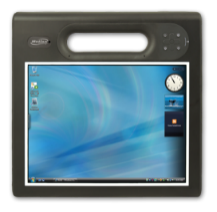 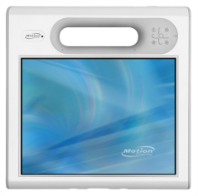 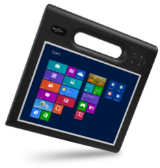 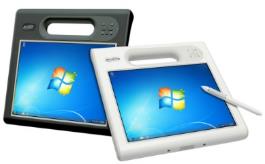 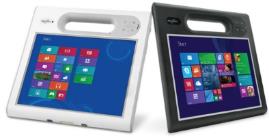 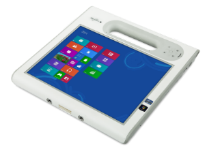 First with Intel vPro
SnapWorks Camera software
Long Range RFID Reader
Multi-bay battery charger
First MCA (Mobile Clinical Assistant)
Disinfect-able – Doc Camera
Barcode - RFID
First Tablet with Gorilla GlassViewAnywhere Outdoor Display
C1D2 HazLoc Protection
4G WWAN – 16 GB RAM
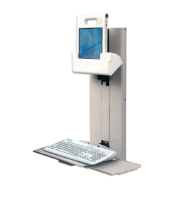 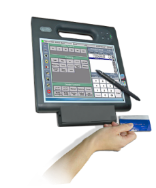 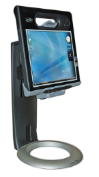 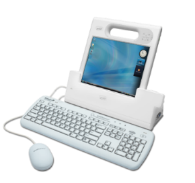 ACCESSORY ECOSYSTEM
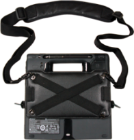 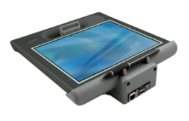 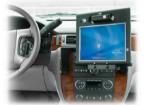 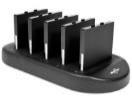 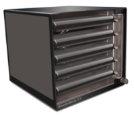 [Speaker Notes: Ergonomics
Versatility]
Xplore Legacy – XC6
2002
2004
2006
2007
2014
iX104R Renegade,iX104RD Dual Mode
& iX104C2
iX104C4
iX104C3
XC6(DM, DML, DMCR, DMSR, M2)
iX104-TPC
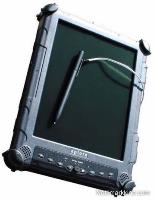 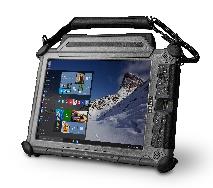 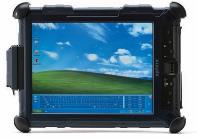 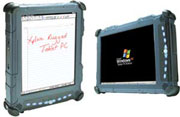 First rugged Microsoft-compliant tablet PC to hit the market.
Latest Intel® mobile technology AllVue™ enhanced display  Advanced wireless technology
Active digitizer pen and touch input for data entry
Best outdoor viewable display on the market
Five unique configurations
ACCESSORY ECOSYSTEM
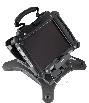 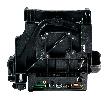 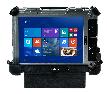 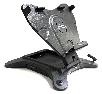 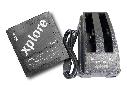 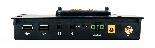 [Speaker Notes: Rugged expertise
Displays for all conditions]
Xplore Brand Promise
Xplore 
is 
Rugged
Shared accessory ecosystem over multiple generations is a core value proposition. Higher value

Xplore offers the ability to configure systems to meet the needs of end users. Faster

Xplore builds platforms that are designed to stand the test of time. Stronger

Low TCO is achieved through platform utility, stability, and reliability.
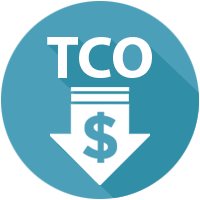 [Speaker Notes: Higher value through longevity and accessory compatibility across generations – Xplore lasts longer
L10 is the fastest rugged tablet and the most rugged 10”]
Requirements for a Rugged Platform toPREVAIL
[Speaker Notes: These are the guiding principles that Xplore followed to develop the L10 in order to make it the best rugged tablet platform on the market]
Truly Versatile - Higher
Highly Mobile – Mission Critical – Harsh Environment – Information Workers
Typical Industries
Utilities – Line Workers
Telecommunications
Manufacturing / Industrial
Oil and Gas
Mining
Public Safety – Police/Fire/EMS
Construction
Military
One Size doesn’t always fit all
Workers have different preferences of form factor
Workers have different computing needs
Work happens in different environments
If your workers are mobile, their equipment needs to be rugged
[Speaker Notes: Give the right tool to the right worker]
Best in class performance - Faster
L10 is the fastest rugged tablet on the market
Featuring 8th generation Intel Core i7 vPro with 16 GB RAM
PCIe SSDs

Available Apollo Lake Pentium is extremely economical rugged tablet option
$ per performance is unmatched
Up to 2.5 GHz Processor frequency
Comparable to Xplore B10 performance at Bobcat pricing level

WWAN – Cat 12
Up to 600% faster downloads, 300% faster uploads
Up to 600 Mbs download, 150 Mbs upload
Dual SIM
Xplore Rugged - Stronger
Mil-Std-810g
Not a certification, competitors take advantage of lack of consumer knowledge
Manufacturer determines drop height

Magnesium Frame
Harder than steel, lighter than aluminum

Thicker Gorilla Glass, Bezel around display, Rubber bumpers, Standard Display Protection Film

Consumer cases don’t protect against temp extremes or vibration, and break docking capability
Xplore Rugged - Stronger
Durability isn’t just a table stake for Xplore, it’s what we do – Learn More

Mil-Std-810g
Operating Temperature • Cold Start • Storage Temperature • Transit Drop • Vibration • Shock • Humidity • Natural Cycle Humidity • Water Proofness • Wind Driven Rain • Blowing Sand • Blowing Dust • Temperature Shock • Explosive Atmosphere • Contamination by Fluids • Altitude
[Speaker Notes: Go to our website, go get the full 800 page document, Xplore owns rugged
Some competitors claim built to pass 810g but don’t test, we have testing in house]
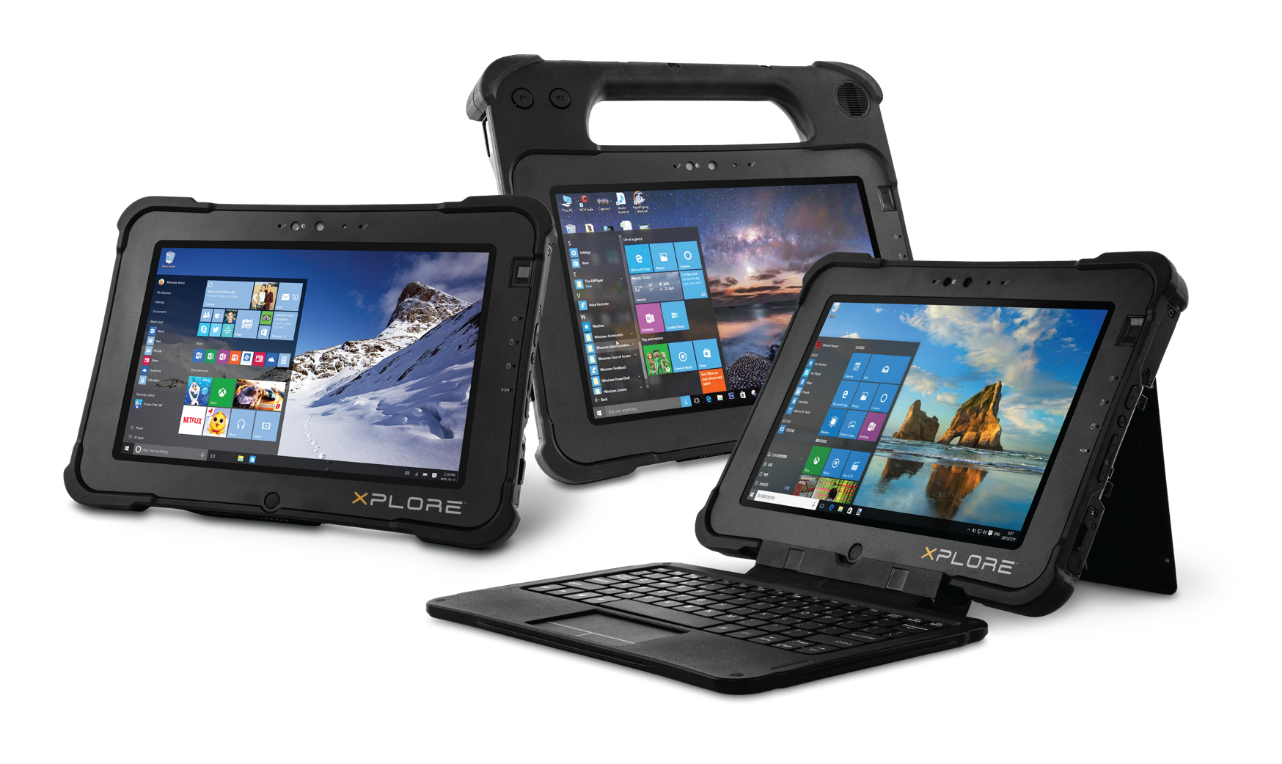 L10 Platform
A rugged and extremely powerful 10.1” tablet PC, ideal for mission-critical professionals, that is highly configurable to fit the needs of the worker and the work environment. 

A full line of thoughtfully integrated accessories to ensure your workflow is optimized for efficiency
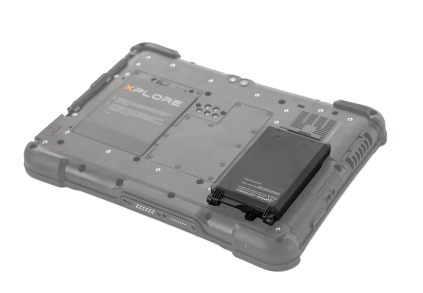 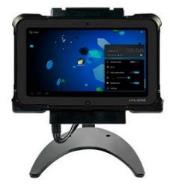 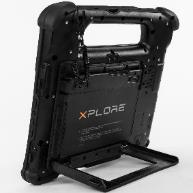 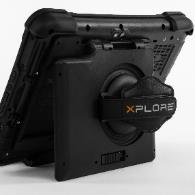 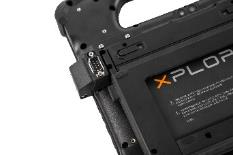 L10 is The Future of Rugged Computing
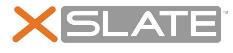 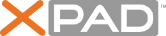 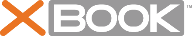 XPAD
XBOOK
XSLATE
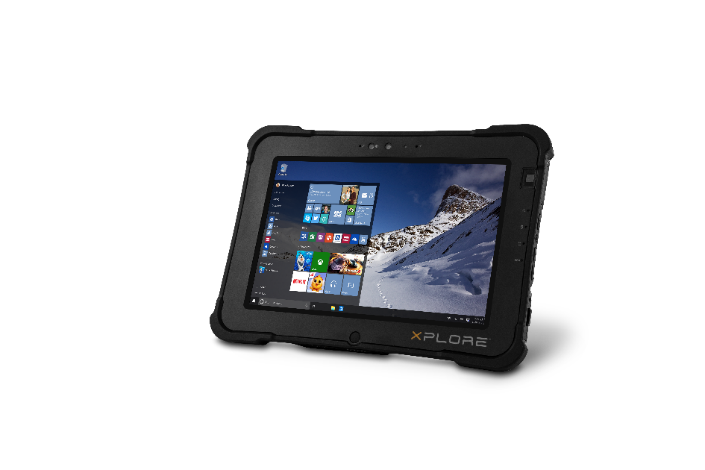 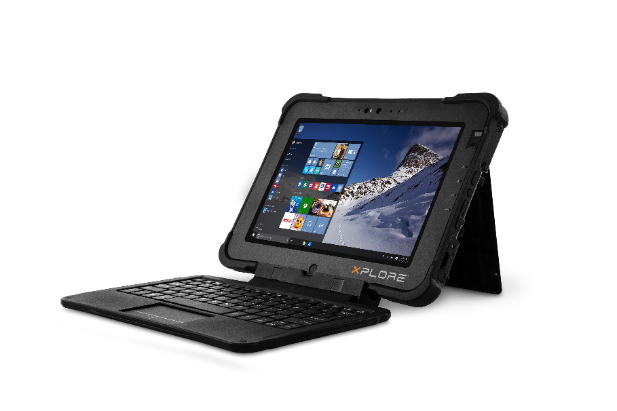 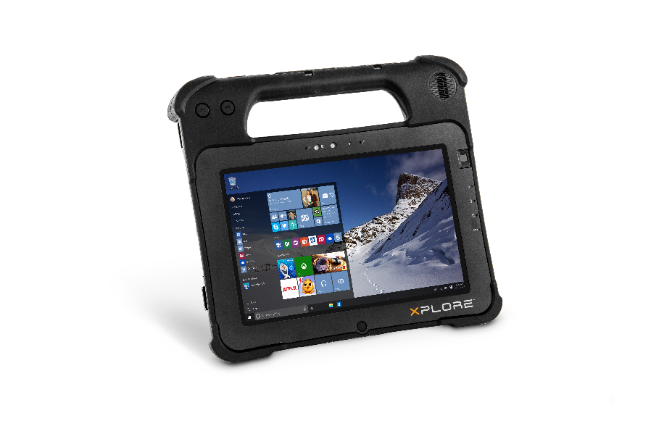 Starting at $2199*
Starting at $2299*
Starting at $2399*
*Target US MSRP, Subject to Change
[Speaker Notes: FCS is Apollo lake, Slate early July, XPAD late July
Core FCS is August]
Target Workers
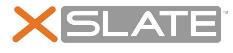 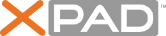 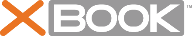 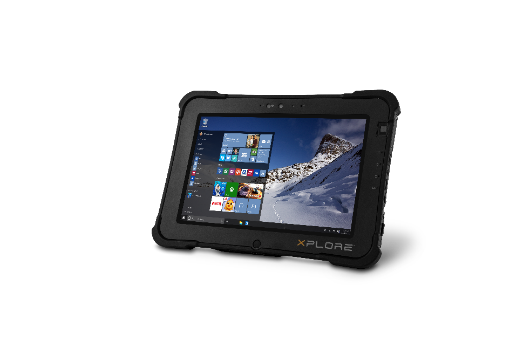 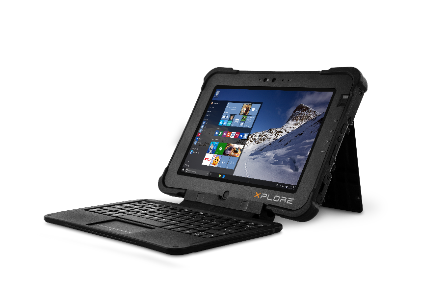 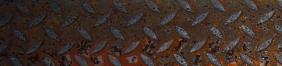 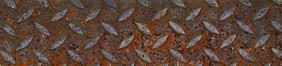 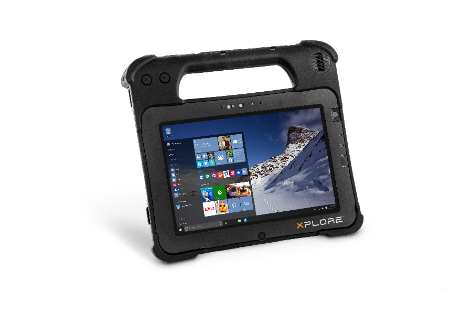 XSLATE L10
XPAD L10
Field Worker - Utilities 
Shop Floor – Manufacturing 
Vehicle / Job Site
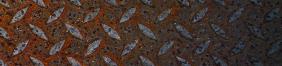 XBOOK L10
Field Worker - Utilities
Warehouse - Distribution
Data entry using Barcode
Manager / Supervisor
Frequent long form entry
2-in-1 users
L10 Product Tour
L10 Platform Options
L10 platform improves on Bobcat, B10, and C5/F5
L10 provides a lower cost alternative for XC6 users
L10 program has these major SKU choices
Handle, No Handle, or 2 in 1 Form Factor
Intel Pentium or Intel Core i5 / i7 vPro CPU
Standard 500 nit, View Anywhere 1000 nit, or View Anywhere 1000 nit with active digitizer display
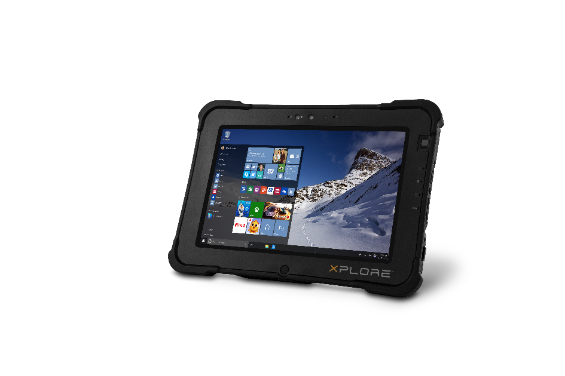 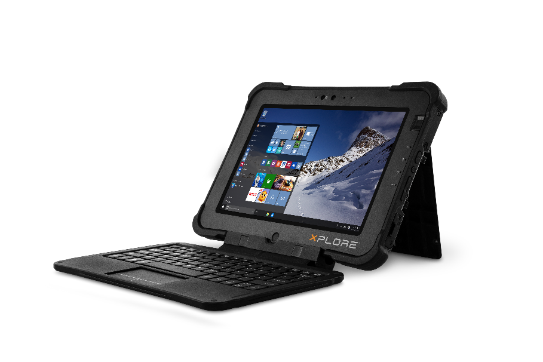 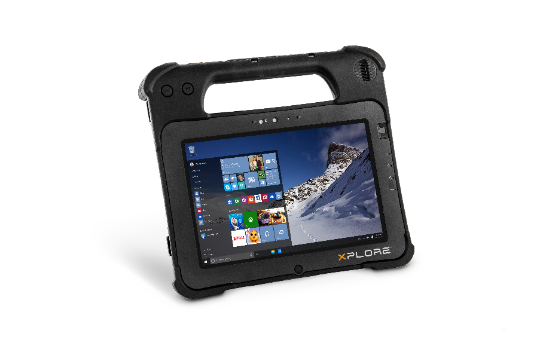 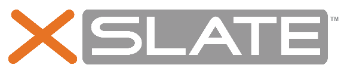 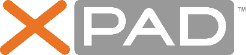 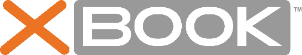 Optional Modules
L10 platform offers I/O expansion capability through optional modules
SmartCard / CAC Reader
Fully-enclosed
True RS232 Serial Port
Via HDMI port on side of unit
Not compatible with Pass Through Antenna
AEI / UHF long range RFID reader
Same module deployed with B10
HDMI-In
Internal board configured at POS
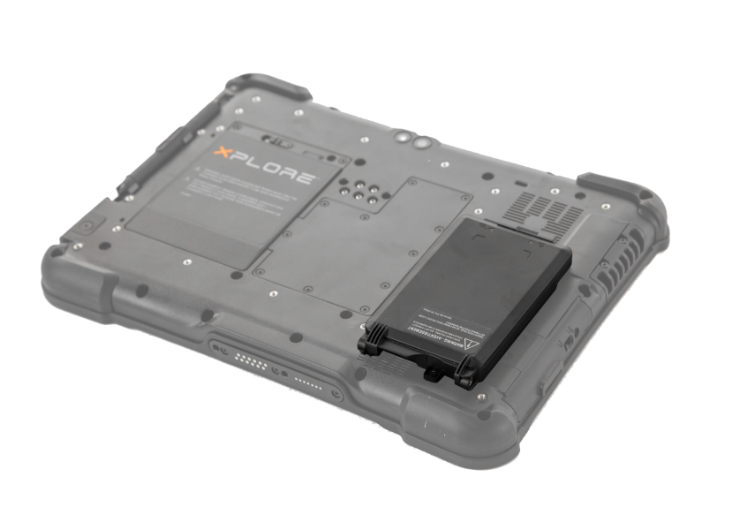 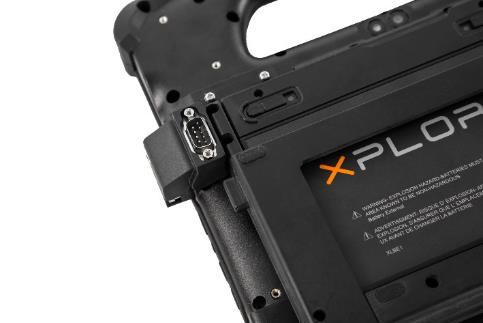 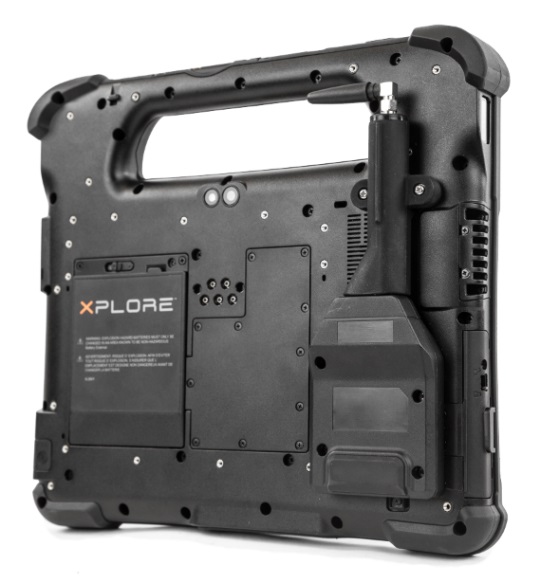 [Speaker Notes: NFC provides contactless SCR option
Expansion options now and capability for future modules]
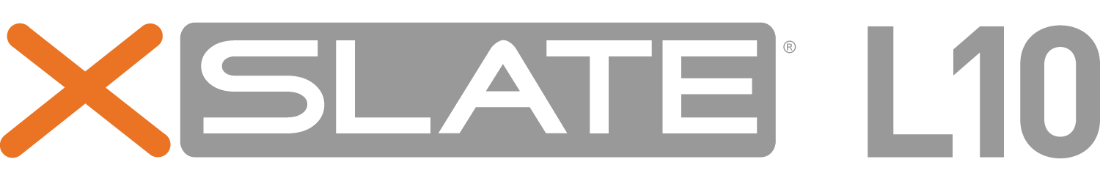 Array Microphones
Ambient Light Sensor
2 MP Camera
13 MP Camera
Flash / Torch
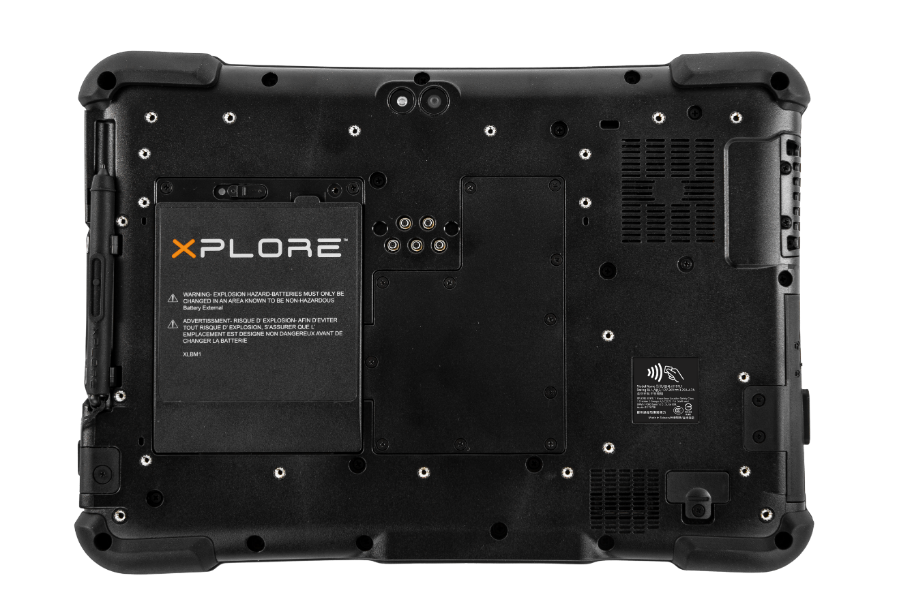 Fingerprint Reader
Power
Charging
SSD activity
Hard Shutoff button
NFC
Pass Through Antenna
Hot Swappable Battery
Expansion Module Port
Stylus Garage
Home Button
[Speaker Notes: 13 MP camera is industry best
PTA is MIMO WWAN, WLAN with GPS all simultaneously
Short pen only on XSLATE, Soft handle can be added for long pens]
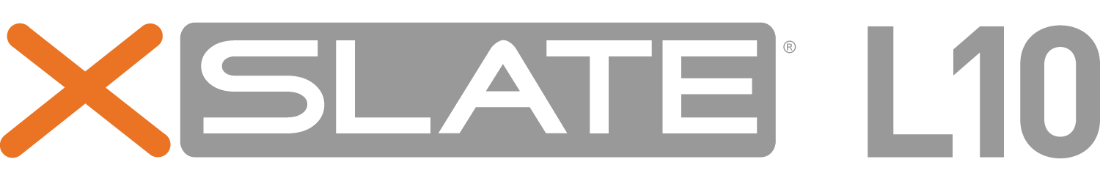 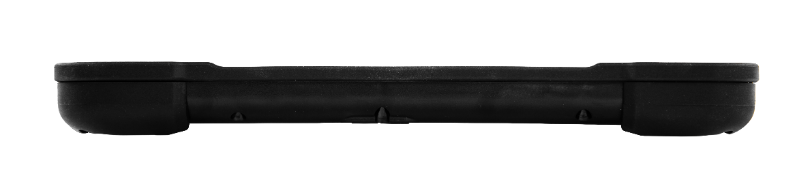 DC In & RJ-45 Port
Exhaust Fan
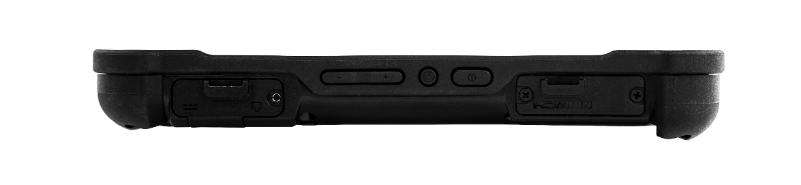 Volume
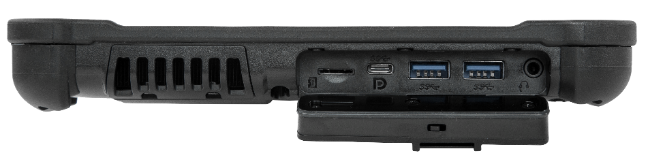 Ctrl/Alt/Del
SD Card Slot
Power
USB Type C/Display Port
USB 3.0
USB 3.0
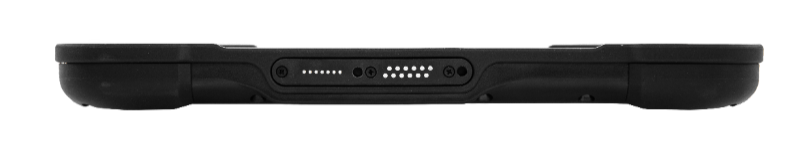 HDMI-In / True Serial Port
Audio Jack
Docking Port
[Speaker Notes: Exhaust fan is critical to maintain high performance in hot environments
RJ45 is key for interfacing with legacy equipment]
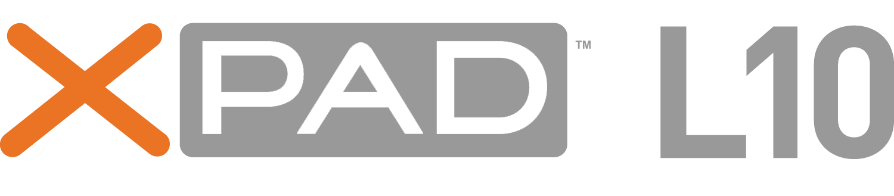 Speaker
Programmable Function Buttons
Kensington Lock Slot
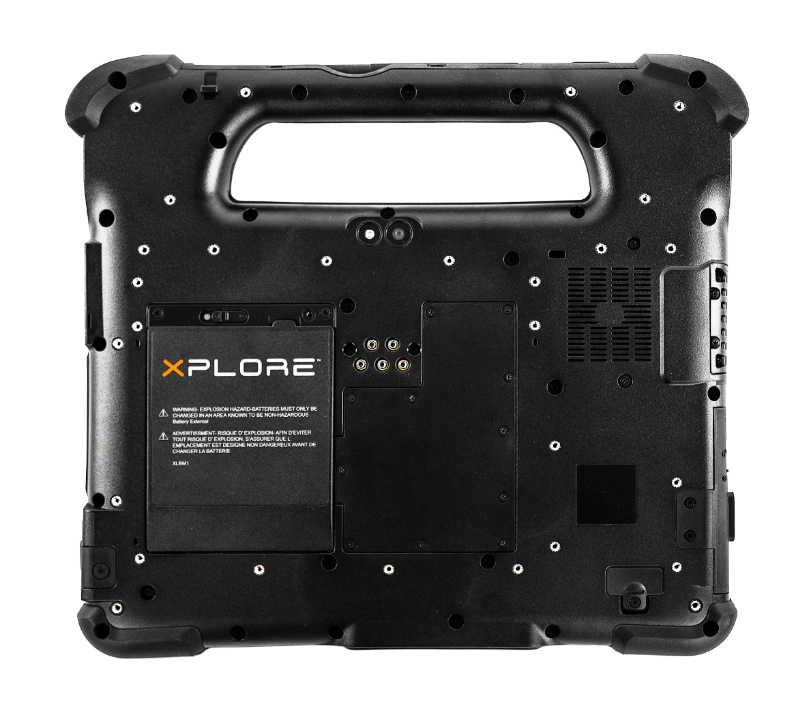 Fan Intake
SSD / WWAN Access Panel
[Speaker Notes: Programmable buttons can be linked to users favorite software
Removable access panel is critical for high security environments where SSDs must be removed for a device to leave a facility (Govt., Manufacturing)
Kensington Lock slot provides additional physical security]
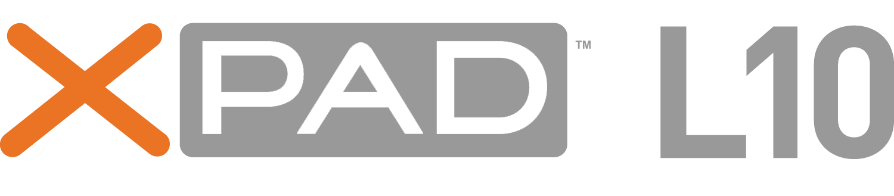 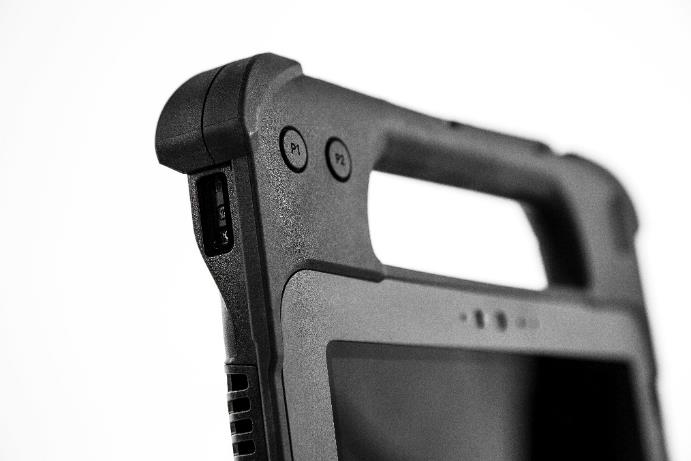 Barcode Scanner
Barcode Trigger
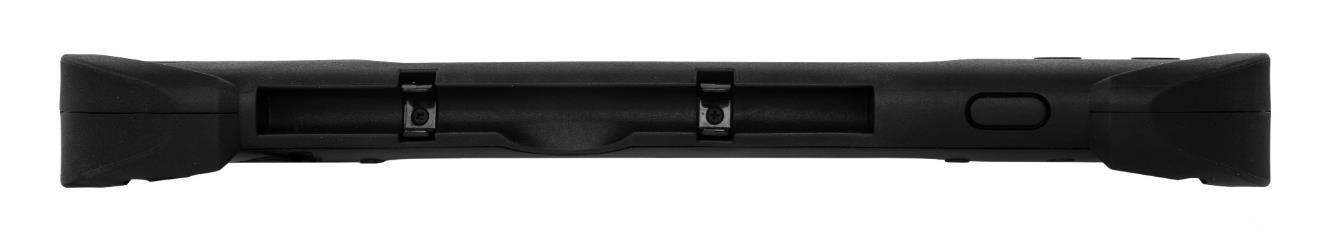 Long Stylus Garage
[Speaker Notes: Long pen storage
Ergonomic Barcode scanning with trigger on the handle]
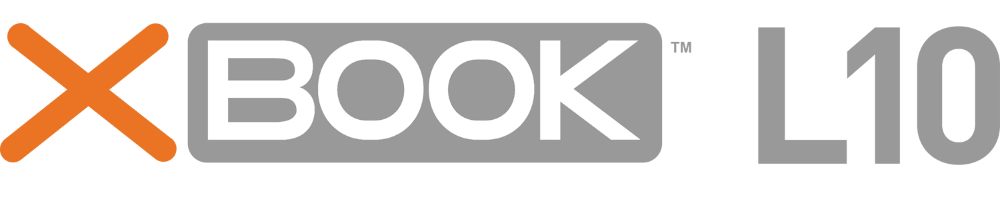 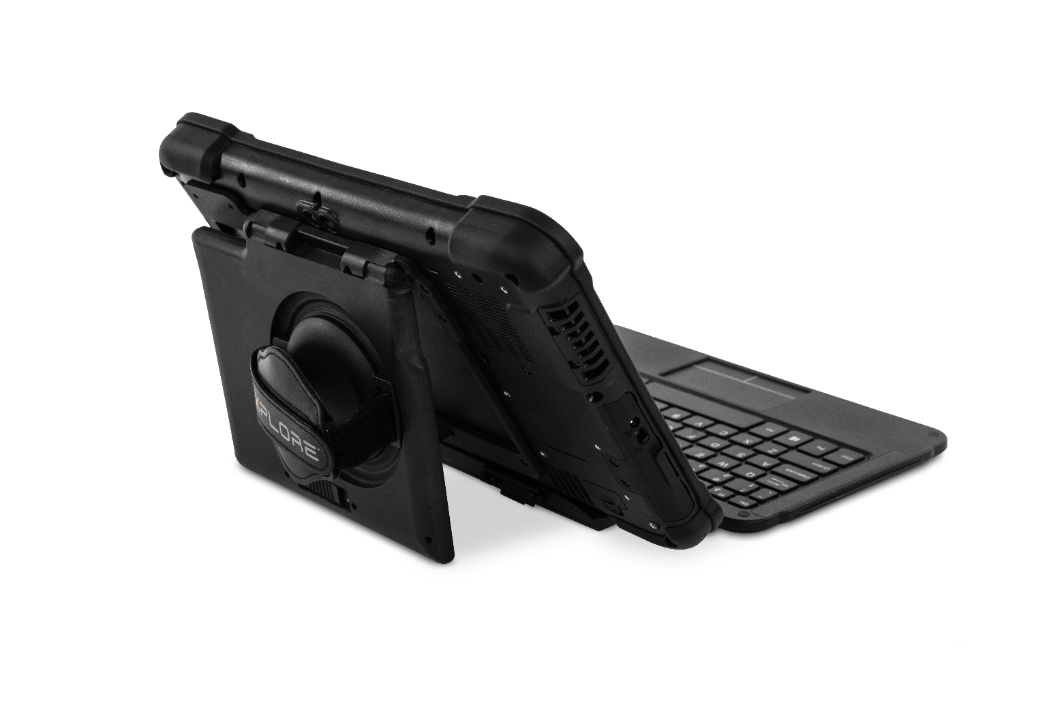 Kickstrap
Companion Keyboard
[Speaker Notes: Adjustable handstrap]
Key Accessories for L10
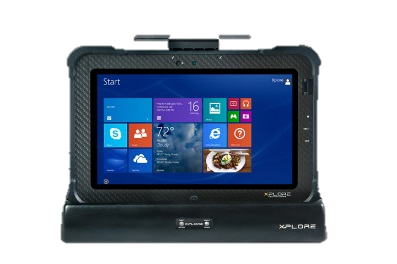 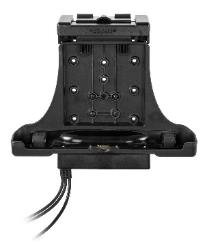 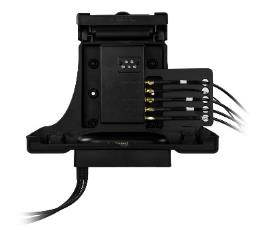 Vehicle Dock with and without PTA
Office Dock*
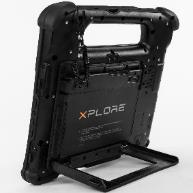 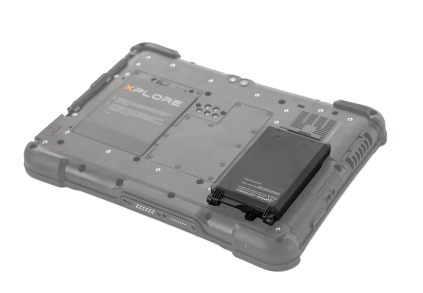 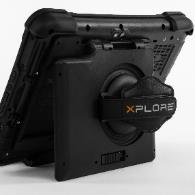 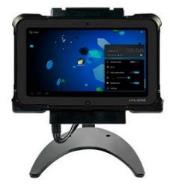 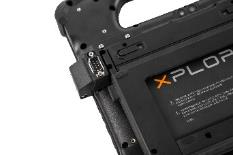 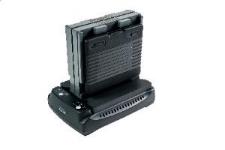 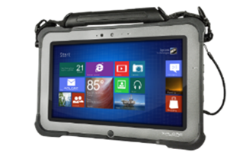 True Serial
Smart Card / CAC Reader
Extended-life battery
Kickstrap
Single Bay Battery Charger*
Industrial Dock
Top Handle
*Available post launch
Dock port availability
Office Dock – Available January 2019
Audio in
(2) USB 3.0
VGA
RS232 Serial
HDMI
Kensington Lock
RJ-45 Ethernet
(2) USB 2.0
Audio out
Power
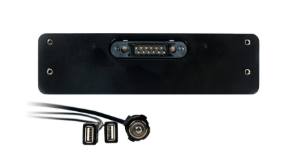 XDIM G3 (generation 3)
Powered USB 2.0
Power
Dock port availability
Dynadock - 4k Port replicator
RJ-45 Ethernet
HDMI
DVI-I video out
Power
Display Port
(4) USB 2.0
Security Lock Slot
USB 3.0 type B – connects Dynadock to computer Type B to type A cable provided
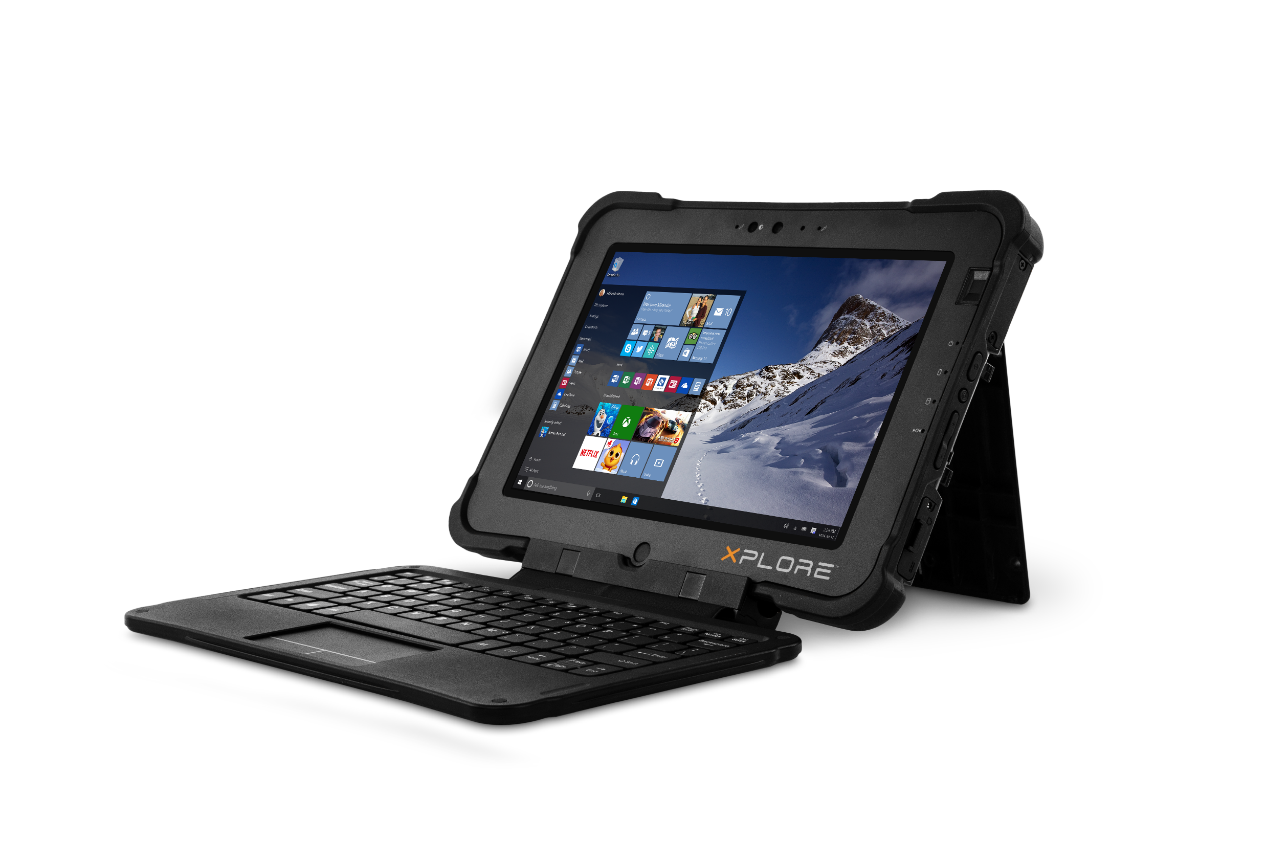 Key Accessories for L10
Companion keyboard has been improved
Improved hinge life
Tested to 10,000 cycles
US, UK, DE, ES, FR

Rugged Companion Keyboard in development (December ‘18 FCS) 
Backlit keys 
IP65 hard key scissor switch
IP68 rubber over scissor switch
Discrete mouse keys
Tear resistant hinge
US, UK, DE, ES, FR
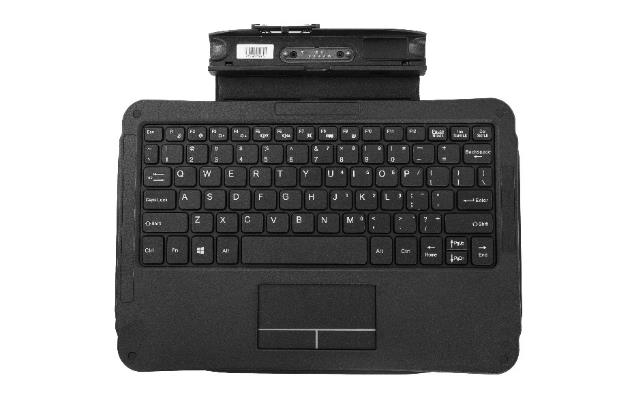 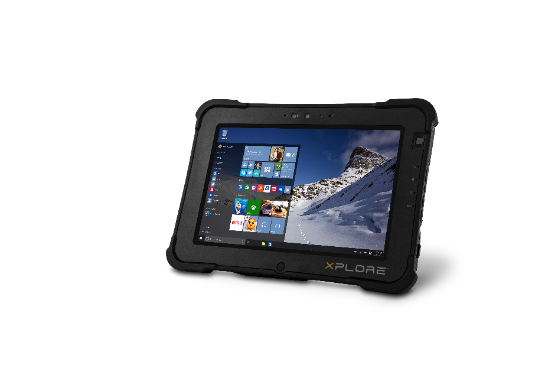 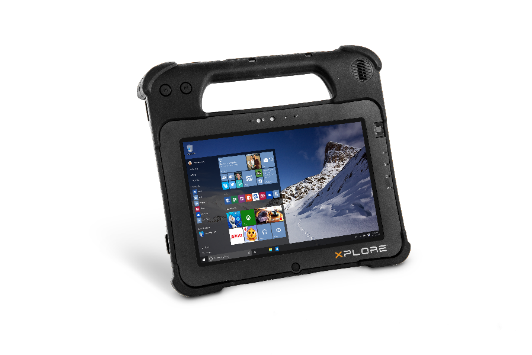 L10 Key Features
L10 Comparisons
What’s New – Building on a Legacy
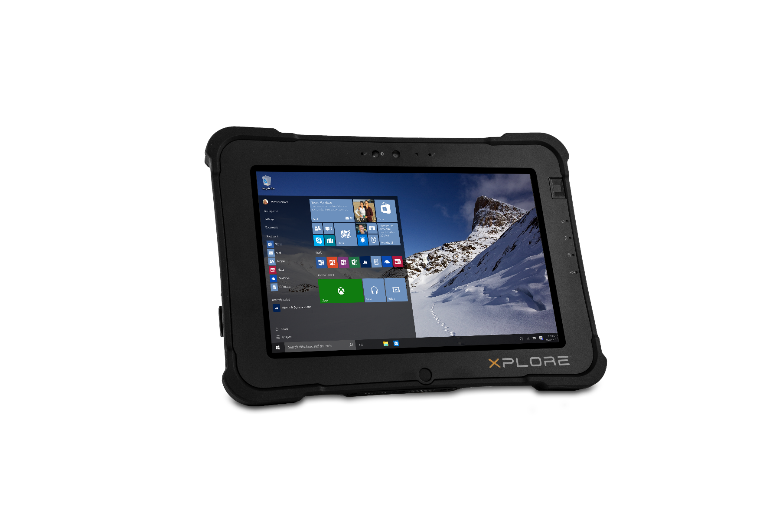 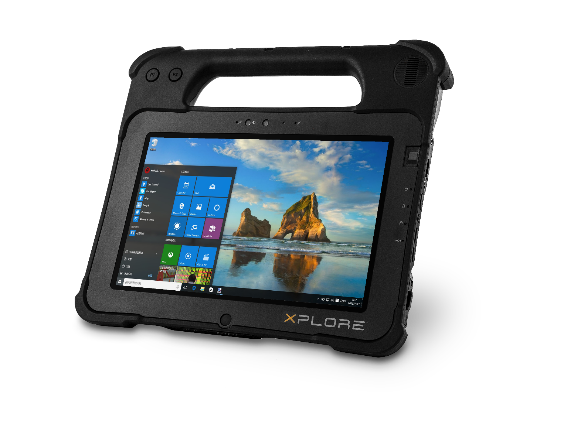 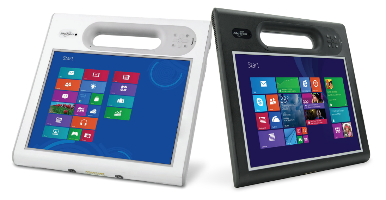 Higher – More Versatile
Multiple form factors
More Standard Ports
More Expansion Modules
Multiple Display Configurations
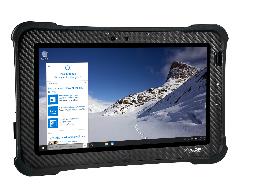 Faster – Better Performance
8th Generation Intel Core Series CPUs
Apollo Lake Pentium
13 MP rear camera 
Windows 10 Pro
600% faster downloads, 300% faster uploads
Antenna Pass-through (WWAN, WLAN, & GPS)
Optional extended life battery
Stronger – More Rugged
IP65, 6 ft. drop to plywood
Auto Sensing Glove / Wet Touch
Wide Temperature Range
ATEX and IECEX SKUs
[Speaker Notes: Higher value through versatility – get the right product to the right worker
Xplore owns rugged
Fastest and most economical, better camera, better wireless]
What’s New
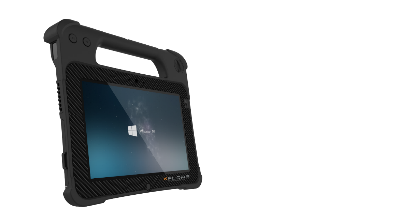 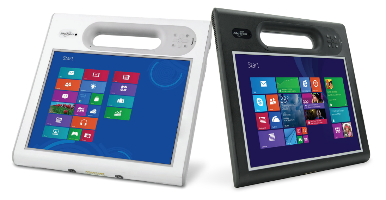 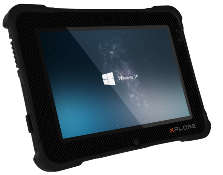 L10
F5m/C5m
IP65, 6 ft. drop to plywood
Starting from 2.8 lbs
1000 Nit ViewAnywhere display, 2k (1920 x 1200); 500 Nit Standard Display
Autosense glove and wet touch
Up to 1 TB PCIe Storage
Micro SDHC port
13 MP rear camera 
Windows 10 Pro
(2) USB 3.0, (1) USB type C
Optional True Serial Port, or HDMI-IN
Antenna Pass-through (MIMO WWAN, WLAN, & GPS)
Cat 12 WWAN: up to 600% faster downloads, 300% faster uploads 
Optional extended life battery
ATEX and IECEX SKUs
IP54, 4 ft. drop to plywood
3.3 lbs
400 Nit display, XGA (1024 x 768)
Up to 256 GB Storage
8 MP rear camera
Windows Pro OS	
(1) USB 3.0
What’s the Same
F5m/C5m & L10
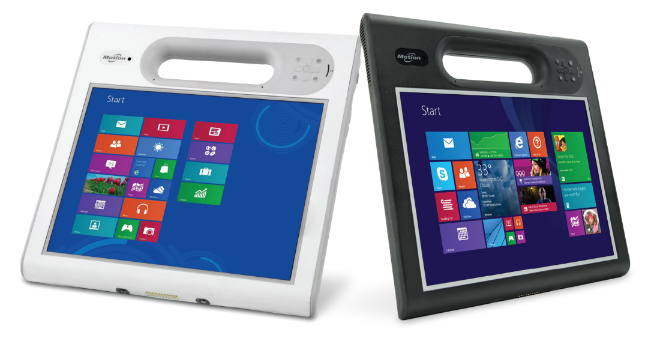 Rigid Handle (optional on L10)
Configurability
CPU options
Storage / Memory options
Expansion options
Hot Swappable Battery
Battery status indicator
Ergonomic Barcode Reader
Active Digitizer & Pen (optional on L10)
Noise canceling microphones
Programmable buttons
HazLoc ready
3 year warranty standard
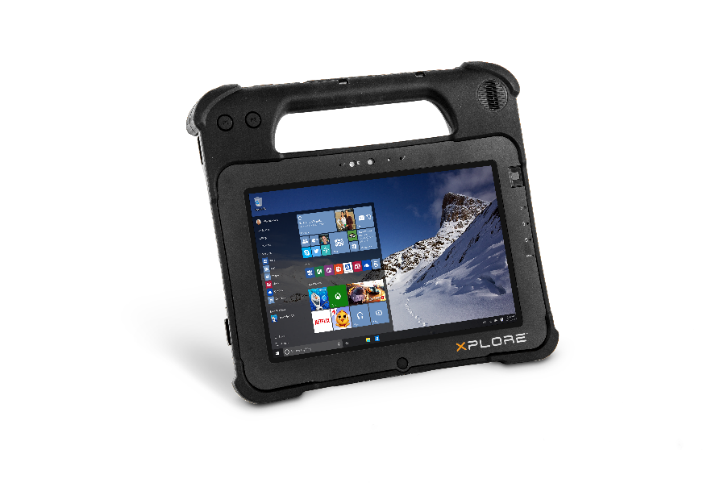 L10 comparison to F5m/C5m
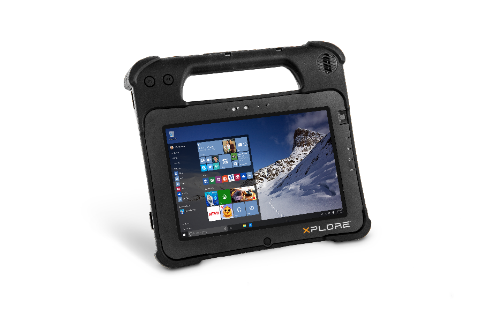 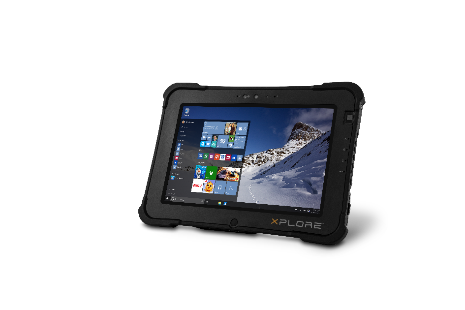 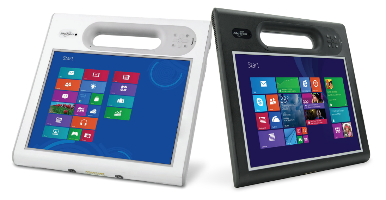 L10 comparison to F5m/C5m Summary
L10 builds on the learnings from 10 years of successful F5m/C5m platform deployments
The Rigid handle enables a confident grip 
Point and shoot Barcoding
More ports for I/O included
Higher drop spec and ingress rating
Higher resolution, brighter display
Improved imaging capability
Lighter weight and higher battery life
Cat 12 WWAN - Up to 600% faster downloads, 300% uploads – Dual SIM
Pass-Through Antenna, MIMO WWAN & WLAN, GPS 
Full suite of workflow enhancing accessories
Interoperability with accessories, decreases TCO
L10 comparison to B10/Bobcat
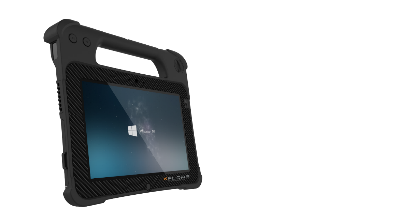 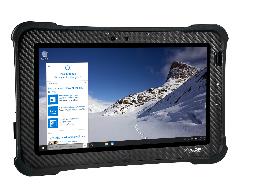 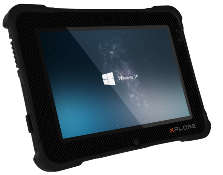 L10 comparison to B10 / Bobcat Summary
The XSLATE version of L10 will serve as a generational upgrade to the B10/Bobcat platform
New generation of high performance CPUs
Higher drop spec
Higher resolution, brighter display
Improved imaging capabilities
Auto-sensing glove and wet touch 
Cat 12 WWAN - Up to 600% faster downloads, 300% uploads – Dual SIM
Pass-Through Antenna, MIMO WWAN & WLAN, GPS
Full suite of workflow enhancing accessories
Interoperability with accessories, decreases TCO
L10 comparison to XC6
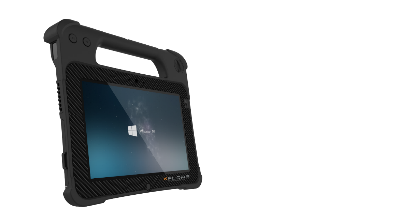 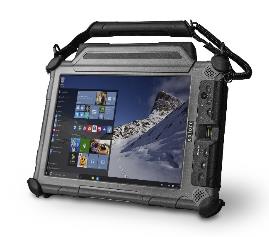 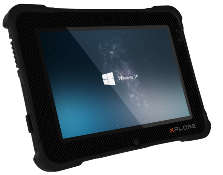 L10 comparison to XC6 Summary
L10 is a response to the market demands for the XC6 platform, an extremely rugged tablet platform at a lower cost.
Alternative to Ultra rugged: IP65 & 6’ drop rating
Auto-sensing glove and wet touch
Lighter weight and longer battery life
Hazardous location ready, C1D2 
1000 Nit ViewAnywhere display
Cat 12 WWAN - Up to 600% faster downloads, 300% uploads – Dual SIM
Ample ports for I/O included
Improved imaging capabilities
Full suite of workflow enhancing accessories
Interoperability with accessories, decreases TCO
L10 Backup Slides
Common Compatibility Issues
Pass Through antenna not compatible with:
Extended battery bracket, Kickstand
KickStrap
True Serial module
Extended battery

XBOOK includes the KickStrap
No KickStands
No extended battery option
No pass through antenna

XSLATE, XBOOK have a short pen garage only
Soft handle required for long pens
Pass-through antenna compatibility conflicts
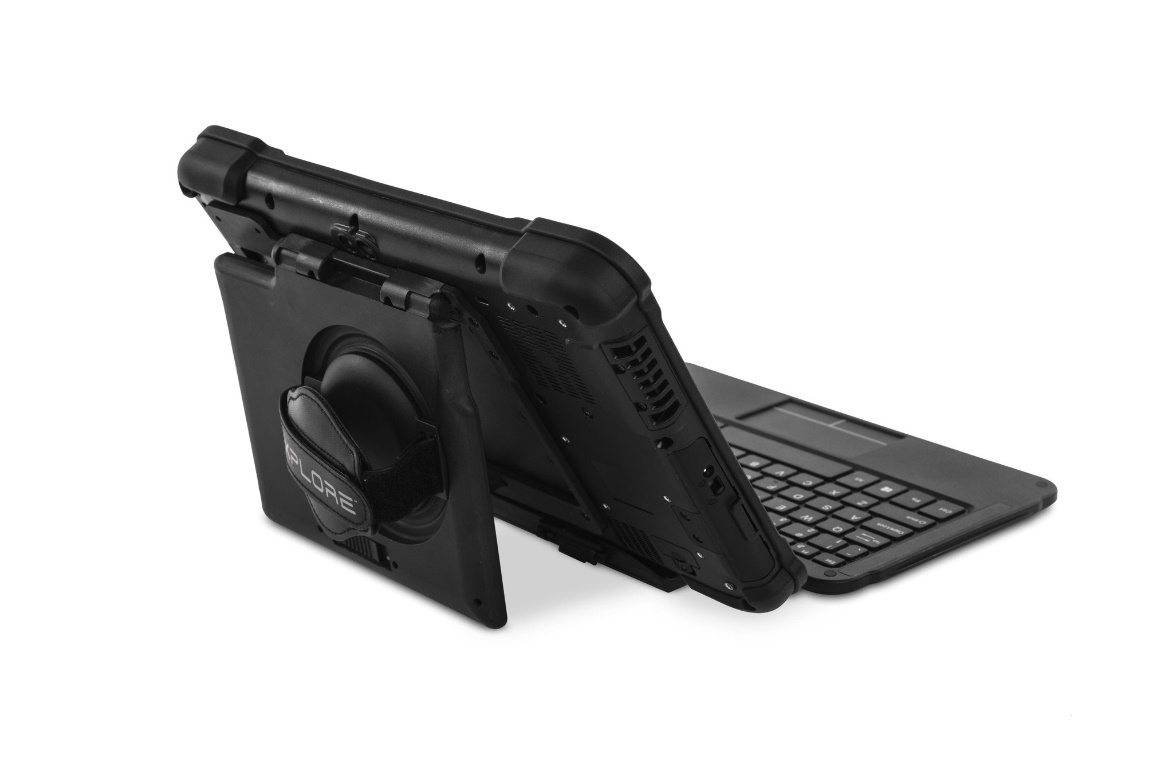 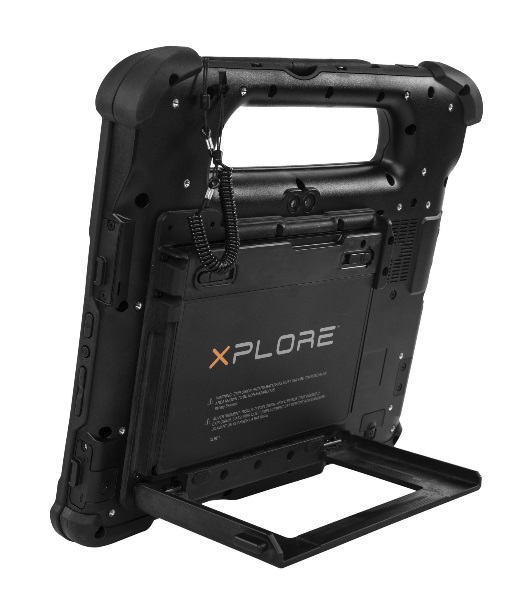 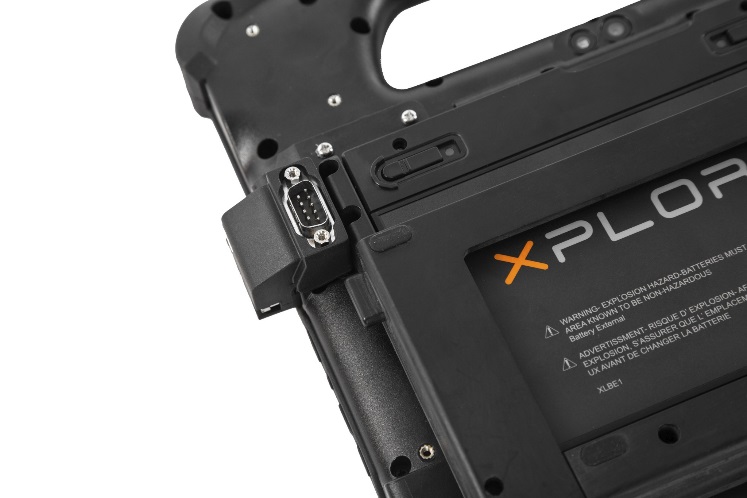 XBOOK not compatible with:
Extended battery
Kickstand
Pass through antenna
Extended Battery not compatible with:
KickStrap
Pass Through Antenna
Serial Module not compatible with:
Pass Through Antenna

Serial must have either:
Kickstand or KickStrap
Common Compatibility Issues
Active digitizer is only available on the 1000 nit View Anywhere display
Pen type is tied to the display and form factor
XSLATE / XBOOK 500 & 1000 nit non active displays ship with short passive pen
XSLATE / XBOOK active 1000 nit display ships with short active pen
XPAD 500 and 1000 nit not active display ships with long E-Pen
XPAD active 1000 nit display ships with long active pen
xDIM G3
Docking interface module generation 3
Same form factor as xDIM G2
Enables ports to be powered through tablet power, i.e. ports function after dock power is lost
Forward / backward compatible
Pens
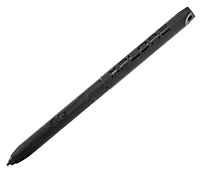 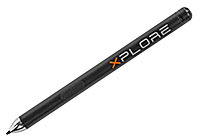 440036 - Long Active Pen – Wacom
XPAD with active View Anywhere 1000nit
Soft handle with Active Pen
440043 - Long E-Pen 
XPAD with 500 or 1000 nit non-active display
Soft handle with E-Pen
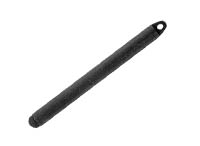 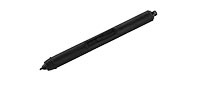 440037 - Short Active Pen – Wacom
XSLATE or XBOOK with active View Anywhere 1000 nit
440007 - Short Passive Pen
XSLATE or XBOOK with 500 or 1000 nit non-active display
Accessories
Common Questions - processors
What are the processor options?
In layman’s terms: 
Apollo Lake Pentium
Kaby Lake Refresh 8th Gen Core i5
Kaby Lake Refresh 8th Gen Core i5 vPro
Kaby Lake Refresh 8th Gen Core i7 vPro
Technical description 
8th Generation Intel® Core™ i7 vPro™ Processor – 8650U (16 GB RAM)- LPDDR3, 1.90 GHz with turbo frequency to 4.20 GHz
8th Generation Intel® Core™ i5 vPro™ Processor – 8350U (16 GB RAM)- LPDDR3, 1.70 GHz with turbo frequency to 3.60 GHz
8th Generation Intel® Core™ i5 Processor – 8250U – (8 GB RAM)- LPDDR3, 1.60 GHz with turbo frequency to 3.40 GHz
Intel® Pentium® processor N4200 – (4 or 8 GB RAM)- LPDDR4, 1.10 GHz with turbo frequency to 2.50 GHz
Common Questions - wireless
What is Cat 12 for WWAN?
Cat 12 enables the combination of up to 3 bands of LTE data, enabling up to 600 Mbs download speeds and 150 MBs upload speeds
What wireless carriers are certified on L10?
AT&T and Verizon are certified
Sprint is not
Wi-Fi
L10 is rated 802.11 AC for WLAN communications
High throughput data transfer on the 5 GHz band
Improvements over older specs include wider channels, more spatial streams, higher order modulation, MIMO enabled
Common Questions – display technology
L10 Display options
All display options are:
10.1” 2K resolution (1920 x 1200), 16:10 ratio
Auto-sensing glove and wet touch
Corning Gorilla Glass 3
Thicker layer versus consumer devices
800:1 Contrast ratio
89ᵒ viewing angle
Standard – 500 nit, capacitive
View Anywhere – 1000 nit, capacitive
Supports night vision mode
Active View Anywhere – 1000 nit, capacitive with an active Wacom digitizer
Supports night vision mode
Common Questions – GPS
Two GPS options are available
u-Blox Discrete GPS - or – Sierra Wireless Mobile Broadband + GNSS
Choices are mutually exclusive
Summary:
Xplore provides two options for GPS capability to ensure users have a choice that fits the needs of their workflow. 

Location dependencies:
For use in open areas, the performance will be very similar between options. In areas where the horizon is blocked by geographic features or large structures the Sierra Wireless GPS is likely to perform better due to the ability to acquire more satellites from overhead. 

The discrete u-blox GPS device supports Satellite Based Augmentation Systems (SBAS) to increase accuracy, including the Wide Area Augmentation System (WAAS) for increased accuracy throughout North America and Hawaii, the European Geostationary Navigation Overlay Service (EGNOS) for increased accuracy throughout Europe, and the Multi-functional Satellite Augmentation System (MSAS) for increased accuracy in Japan. In areas where the augmentation systems are not available, the u-blox GPS device will provide an accuracy of < 2m (CEP 50%).
CEP : circular error probable
h/a/v : horizontal / altitude / velocity
SBAS : Satellite Based Augmentation System
L10 UHF RFID (AEI) Reader
The UHF RFID Reader is a mobile solution designed specifically for Xplore L10 rugged tablets. This solution delivers the mobility and productivity of a handheld RFID Reader device with the flexibility and functionality of a powerful computer. The UHF RFID (AEI) reader meets safe distance requirements for rail while adding mobility advantages over fixed readers.
Key Features:
Adds UHF RFID functionality to the Xplore L10 rugged tablet
Lightweight
No external power supply required
APIs available for custom software development
Specifications:
Read range up to 3m (Tag Dependent)
Max Read Rate: 50 tags / second
Operating Temperature: -20°C to 60 °C / -4 °F to 140 °F 
Storage Temperature: -30 °C to 70 °C / -22 °F to 158 °F 
Device peak power consumption: 4w
RF max power: .05w
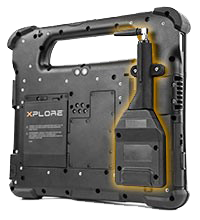 Regulatory:
Regulatory Pre-configured for the following regions: 
FCC (NA, SA) 902-928 MHz 
ETSI (EU, India) 865.6-867.6 MHz 
TRAI (Inida) 865-867 MHz 
KCC (Korea) 917-920.8 MHz 





ACMA (Australia) 920-926 MHz 
SRRC-MII (P.R.China) 920-925 MHz 
MIC (Japan) 916.8-923.4 MHz 
‘Open’ (Customizable channel plan; 865-868 MHz and 902-928 MHz)